我長大了
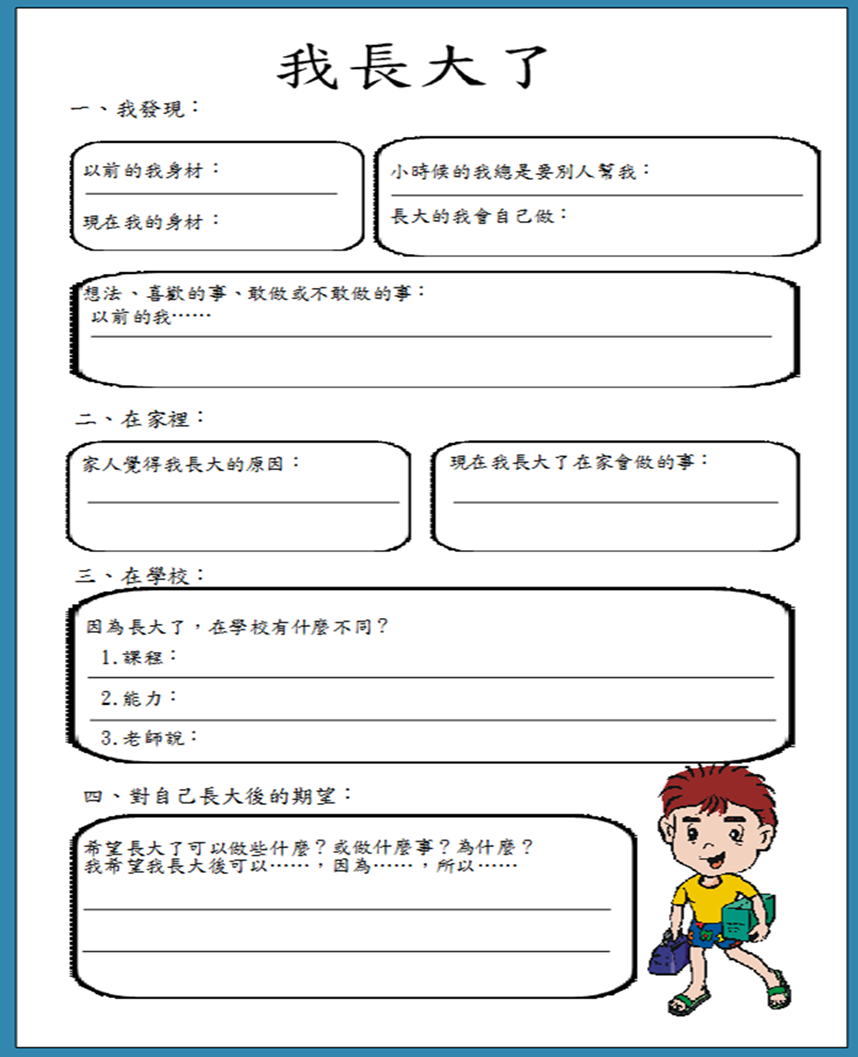 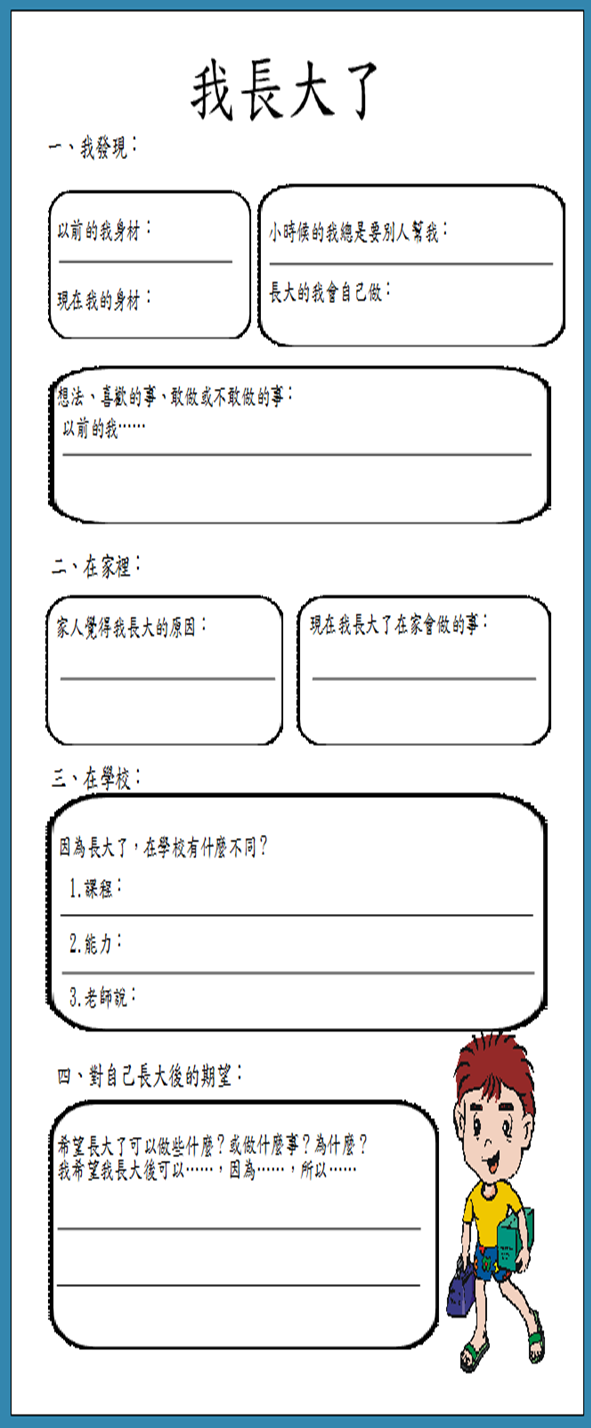